ILLATS, LANDIRAS : Un contournement pour les Poids Lourds
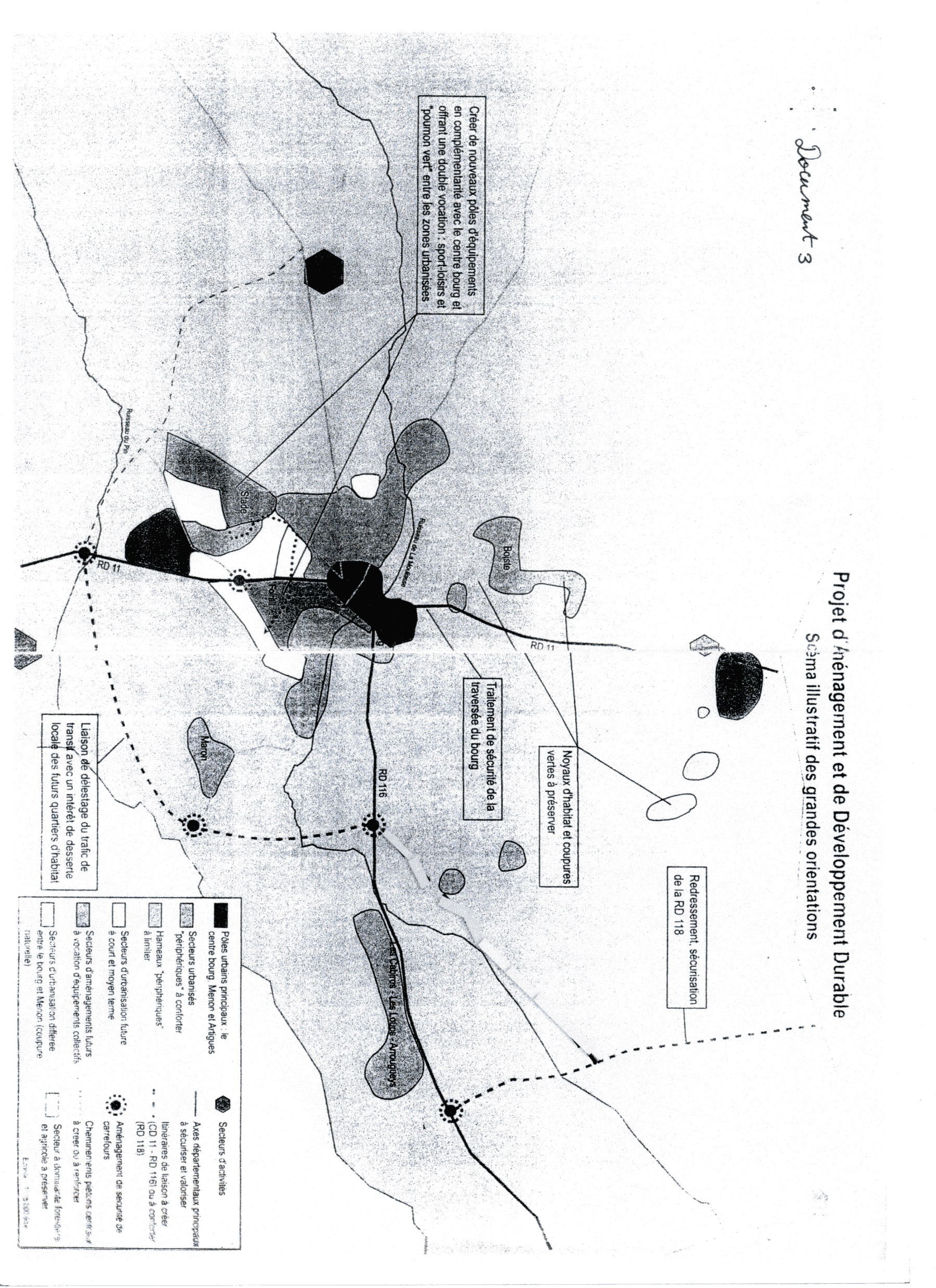 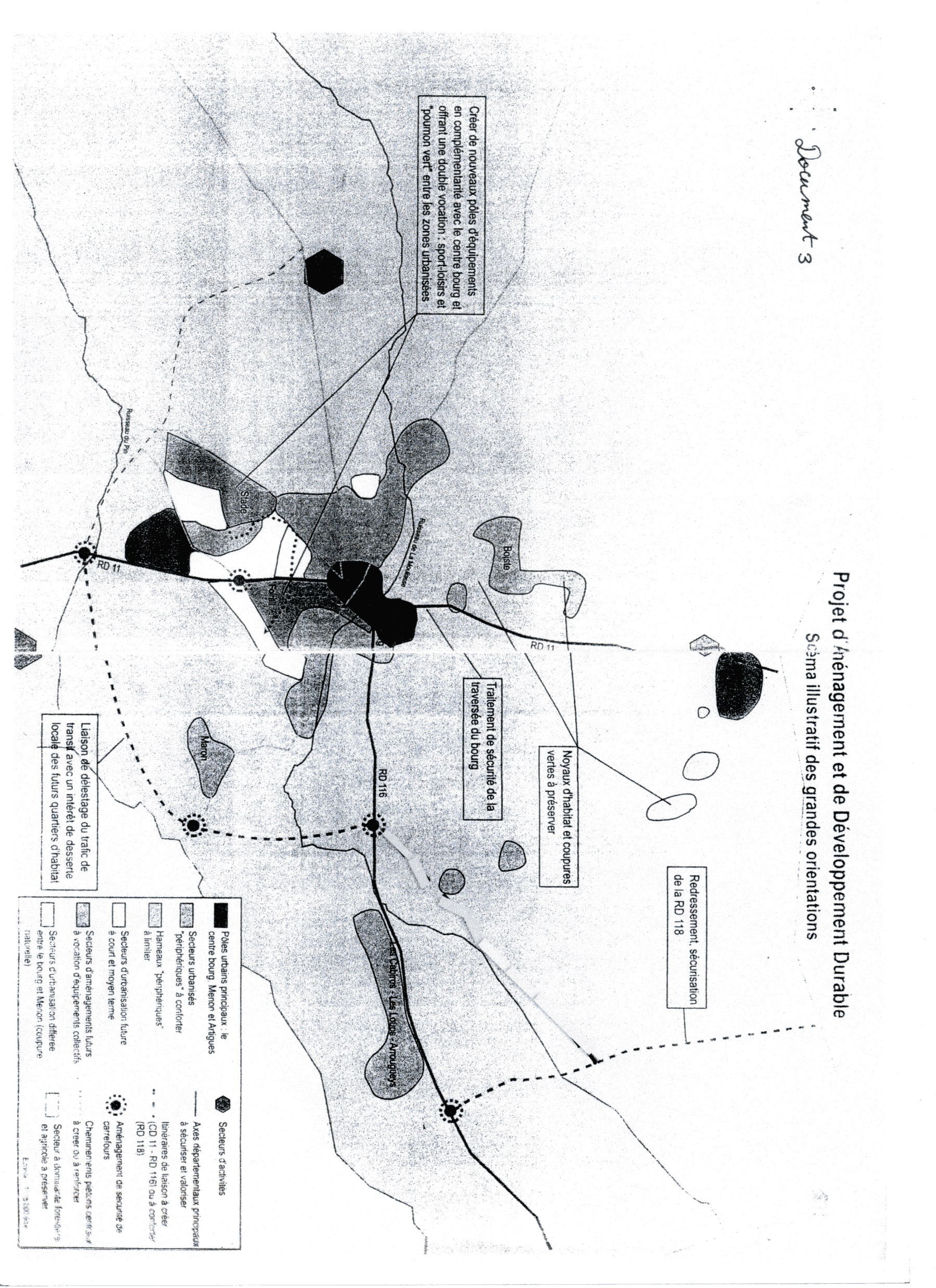 L’Etat des Lieux
Le contournement de Landiras prévu sur le PLU 2008
Tracé par la Municipalité de Landiras

Semble inclure le tracé d’Illats
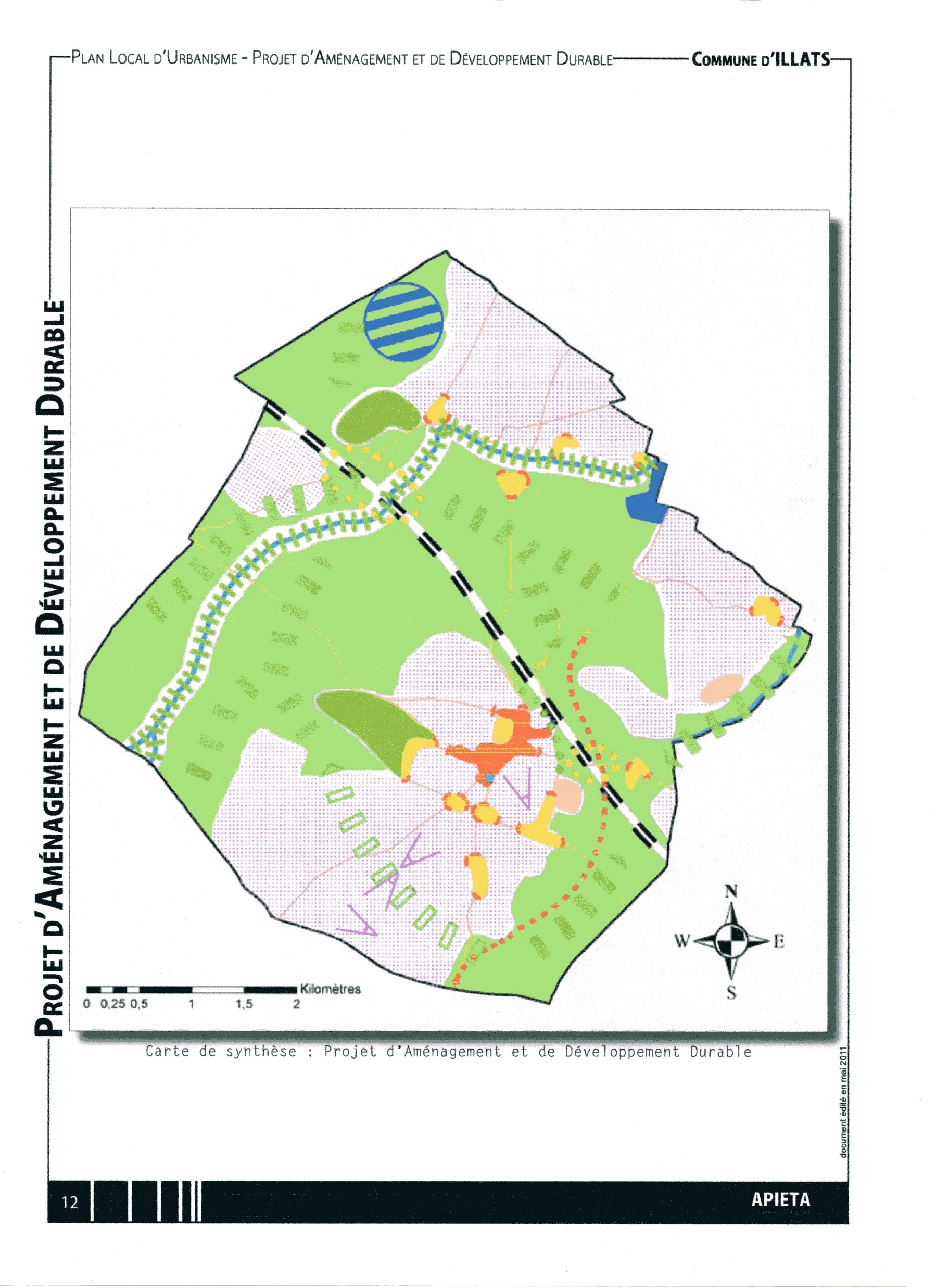 Le contournement d’Illats Prévu sur le PLU 2012
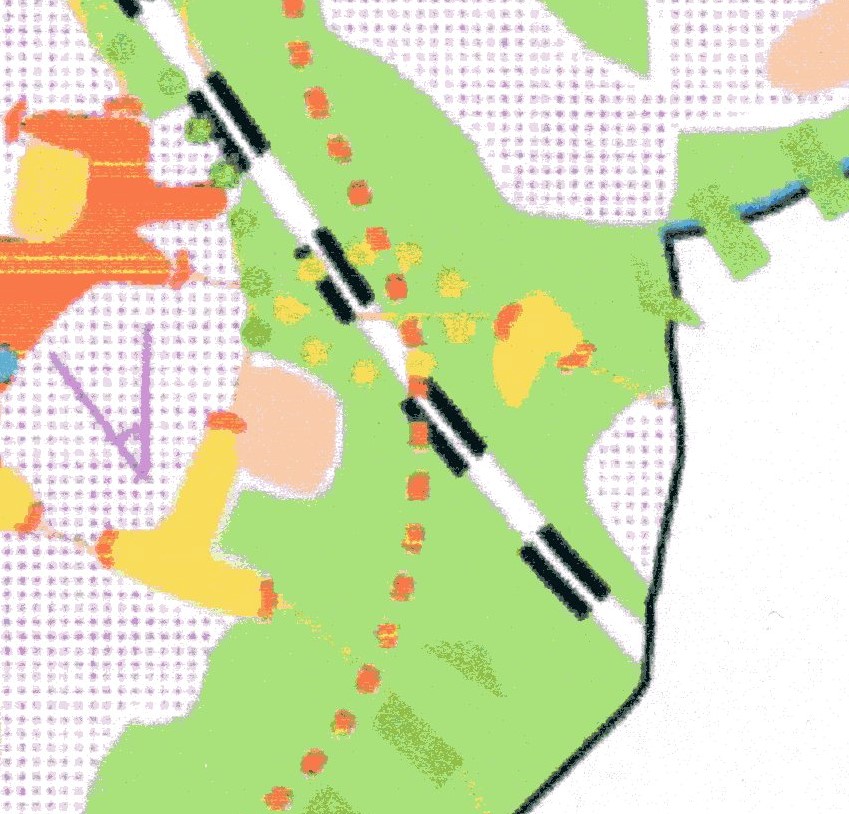 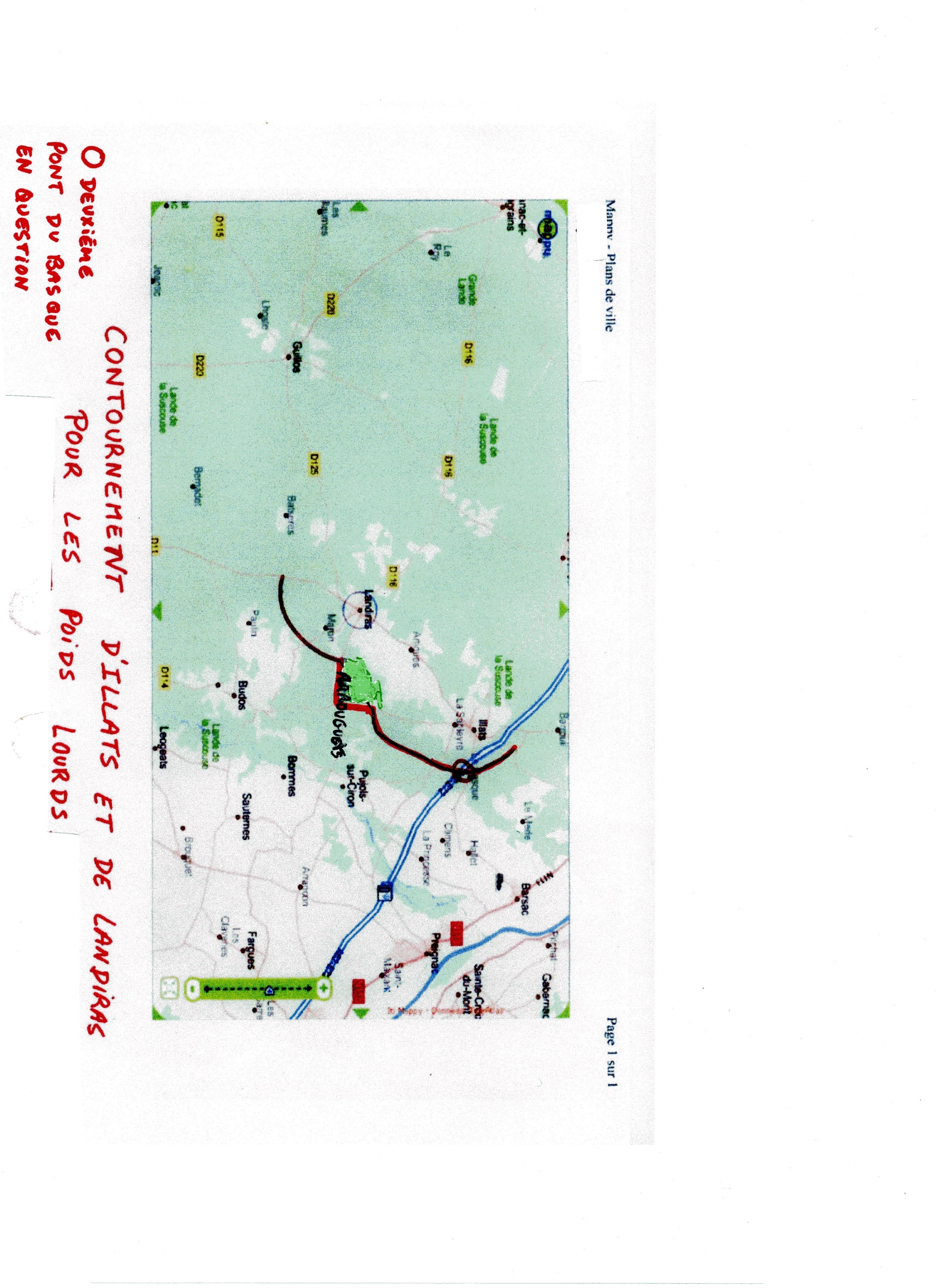 Vue d’ensemble des 2 contournements
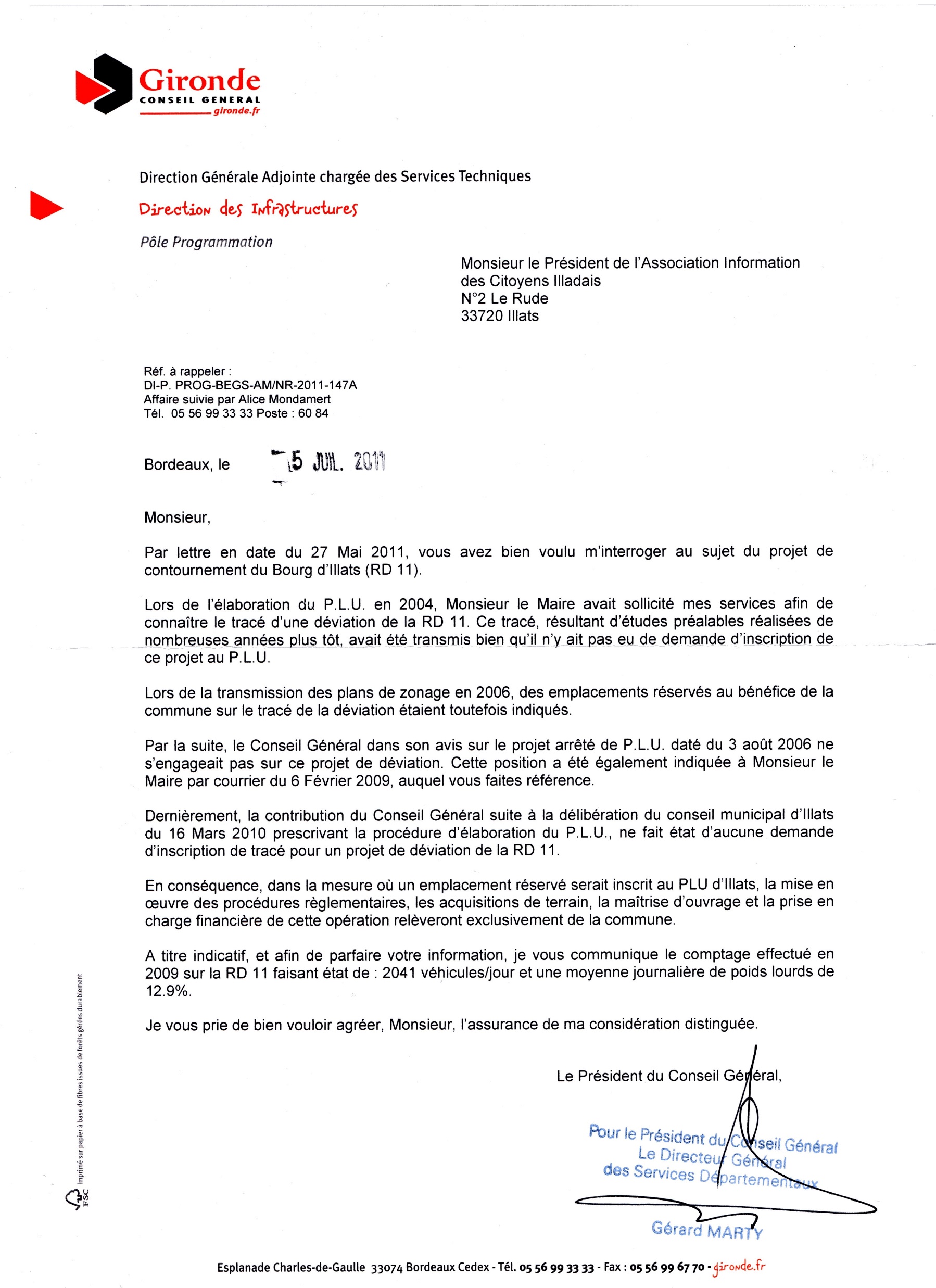 Des tracés non conformes 
à la réglementation
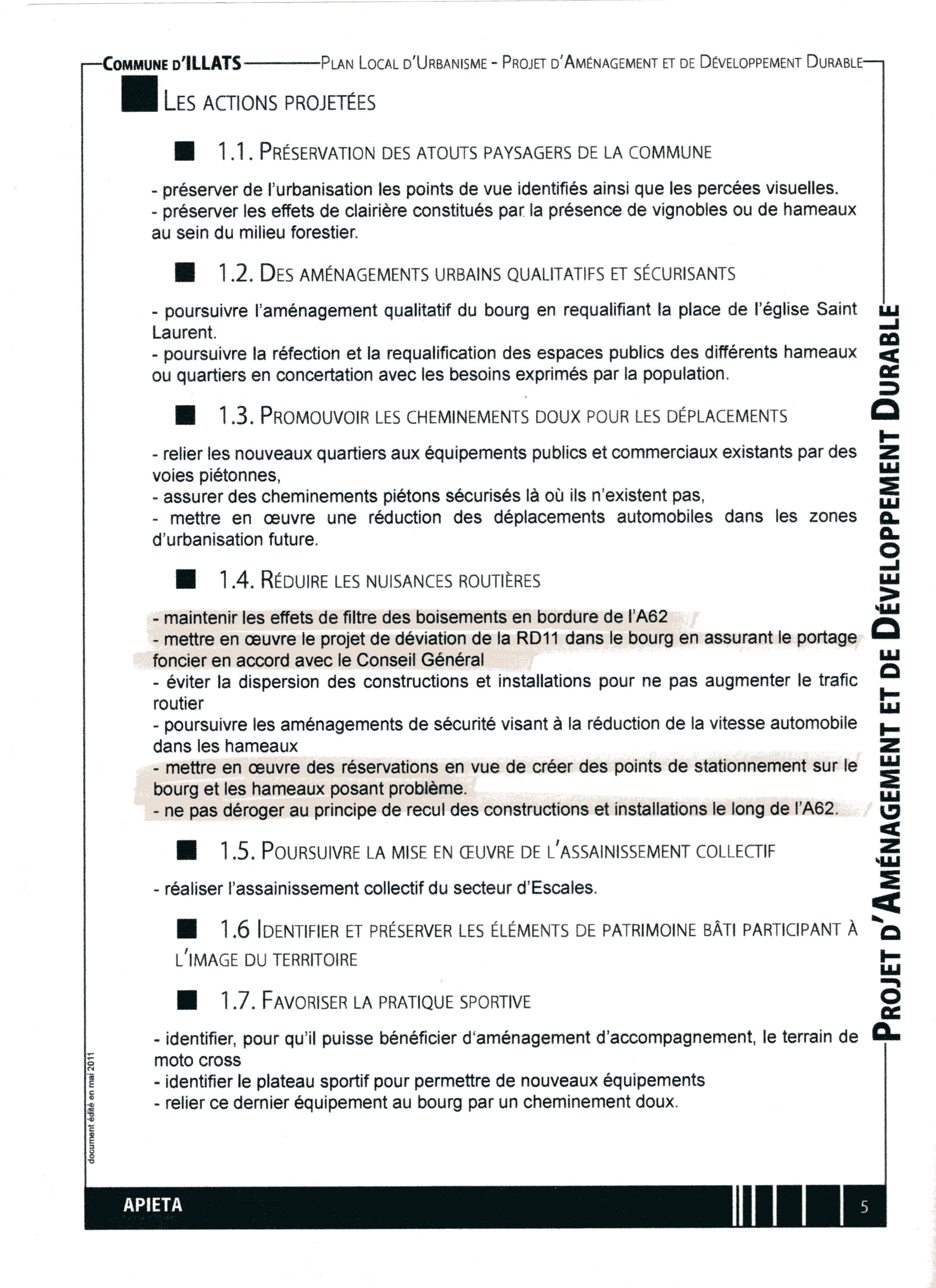 Le tracé de Landiras a-t-il été validé par le Conseil Départemental de la Gironde ?
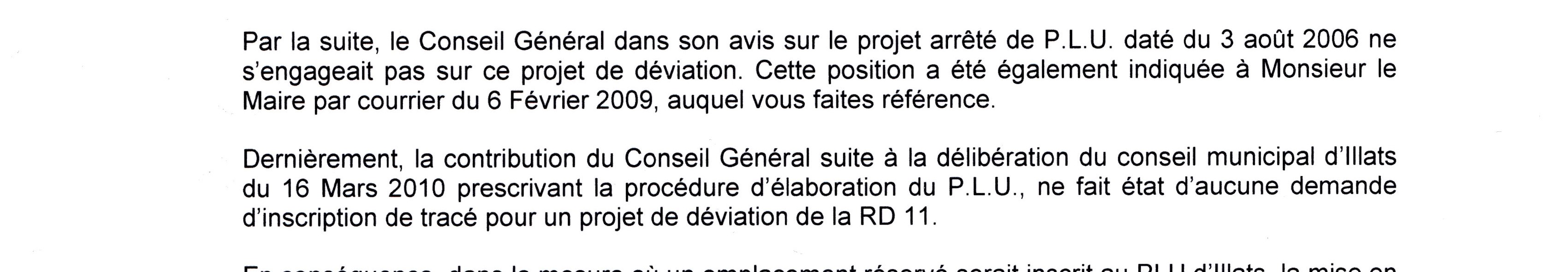 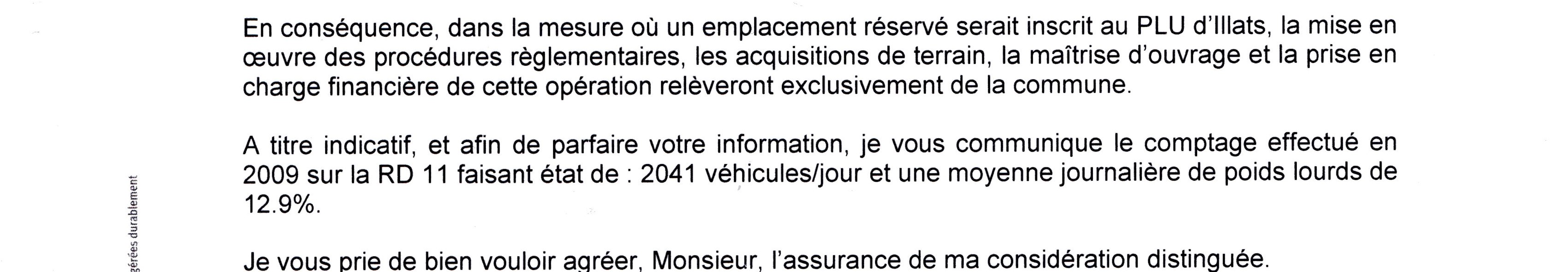 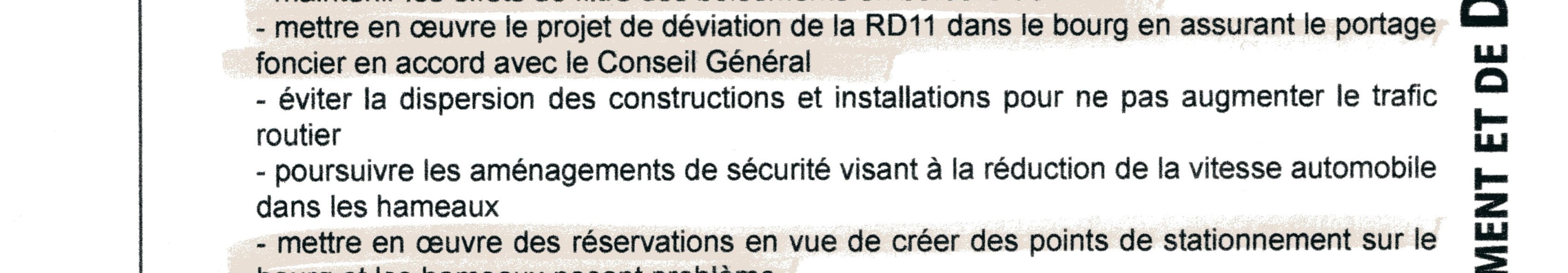 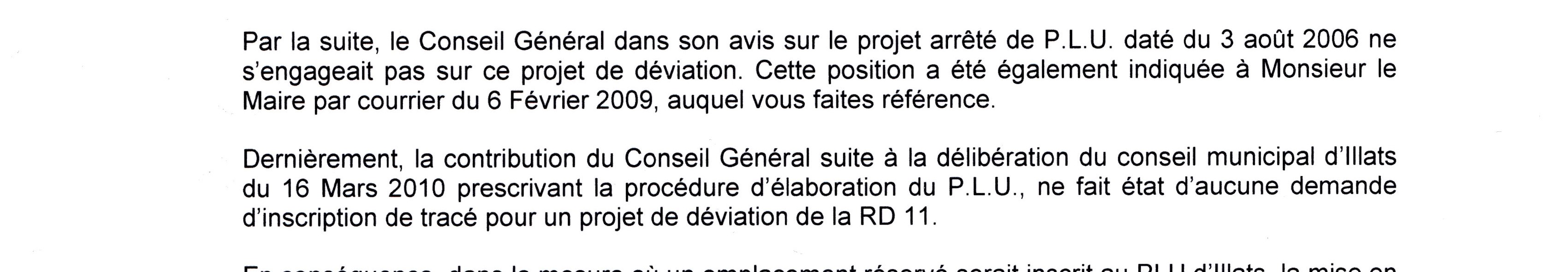 Le tracé d’Illats n’est pas réaliste !
Quelle réglementation respecter pour réaliser un contournement ?
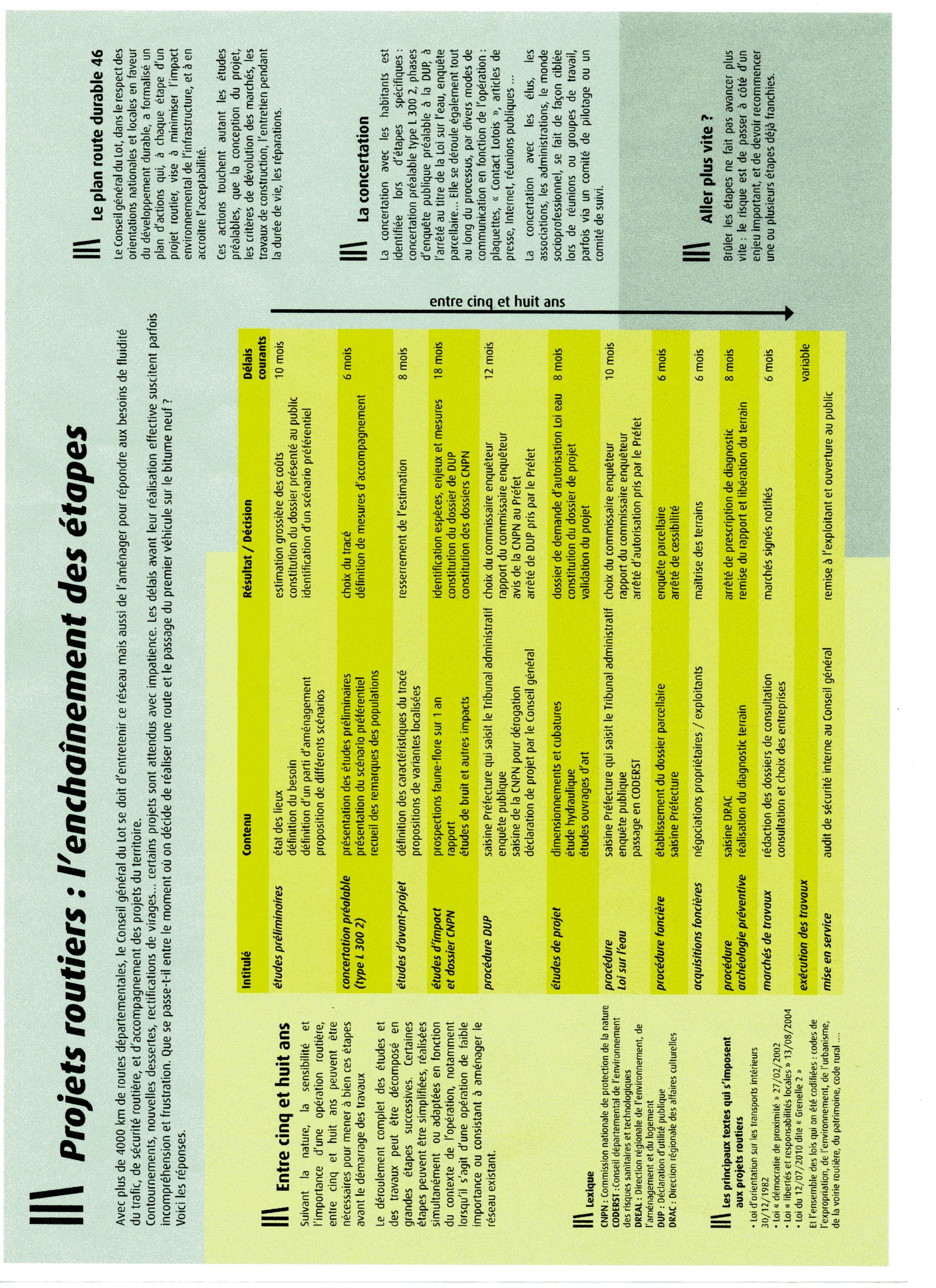 Seul le Conseil Départemental peut réaliser le tracé !
Concertation
Etudes
Procédures
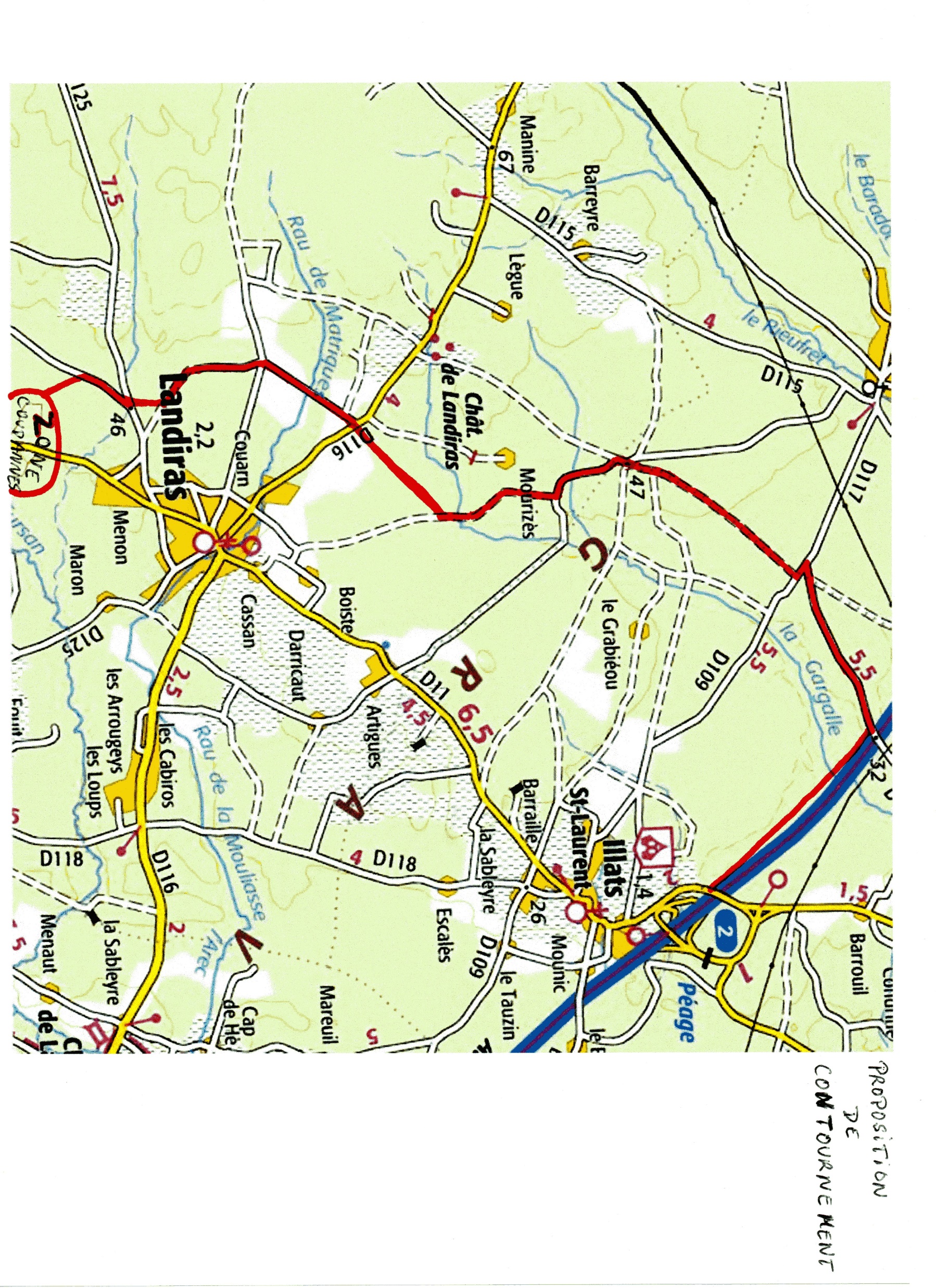 Nos Perspectives
Une Hypothèse de contournement réaliste
Notre Rencontre avec le Conseiller Départemental :
Les causes de l’augmentation du trafic poids Lourds soutiennent un développement économique mais ne tiennent pas compte des riverains

Risques liés à l’augmentation de trafic : 
	Pollution
	Sécurité

Solutions Court Terme : 
Intervention du SCOT auprès de Caves de Landiras
Dispositif Double ou triple vitrage
Conclusion
Une démarche concertée avec le Conseil Départemental pour contenter tous les riverains

Un délai de mise en œuvre long mais structuré

Projet possible avec l’implication des élus

1 réunion déjà prévue en septembre : la négociation est lancée
Signez la pétition pour appuyer les négociations en cours
Sur notre site : 	www.citoyens-illats.info
http://www.citoyens-illats.info/petition-pour-un-contournement-routier-illats-et-landiras/